Kalendergeschichte
Dezember 2018
Oumuamua
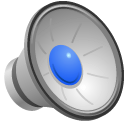 Januar 2019Reset
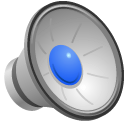